Texas State University LibrariesFaculty Digitization Services Overview
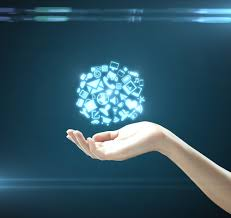 Ray Uzwyshyn, Ph.D. MBA MLISDirector, Collections and Digital Services
Digitization Services for FacultyAlkek Library & Virtual (From your Desk!)
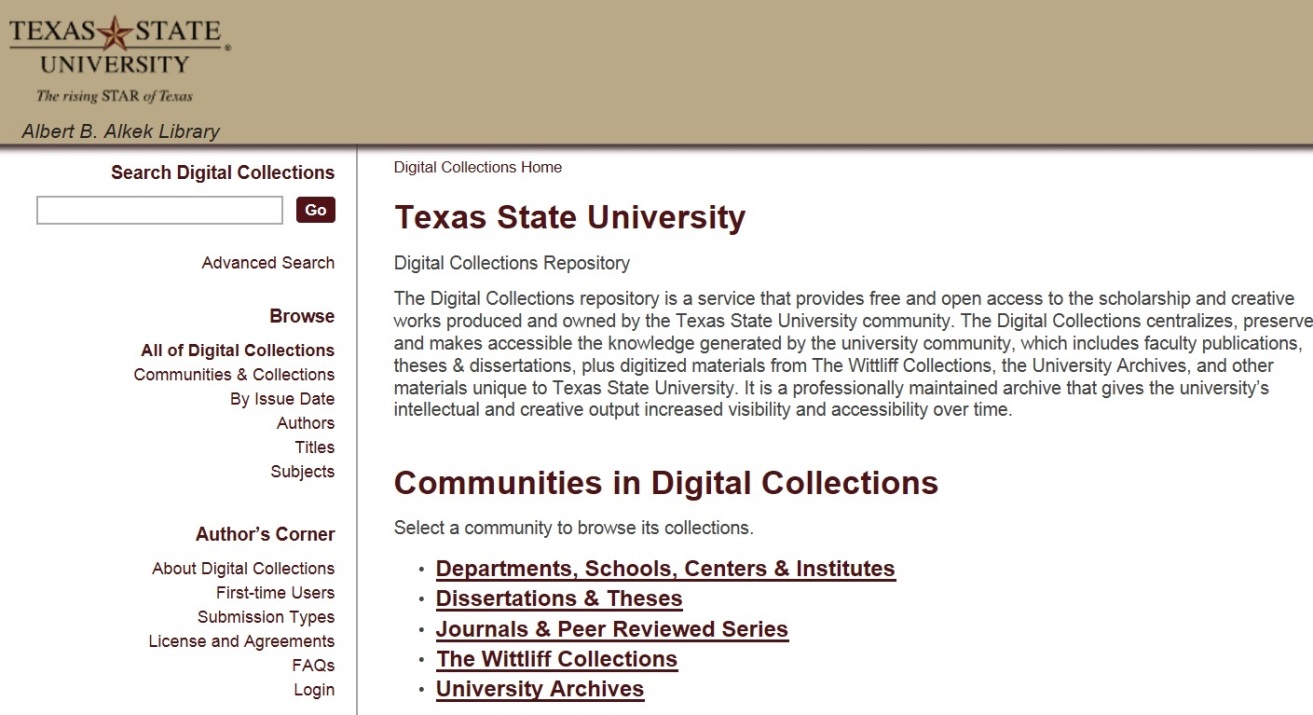 Spectrum of Software,  Hardware, Infrastructure  and  Larger Project Digitization Possibilities
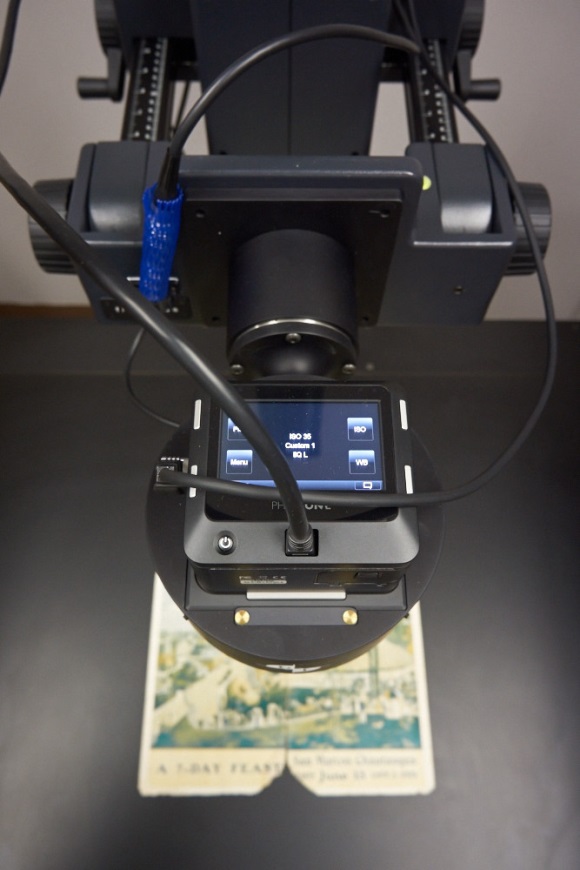 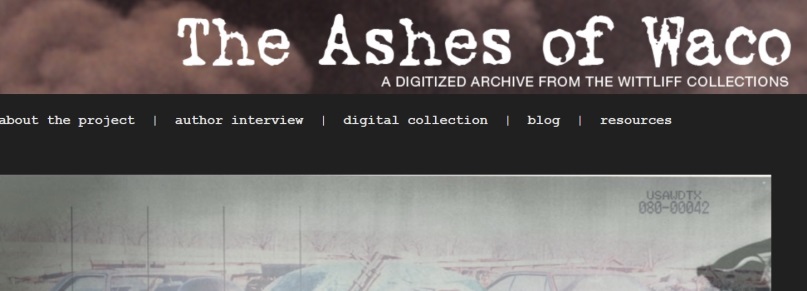 Digitization Services Overview
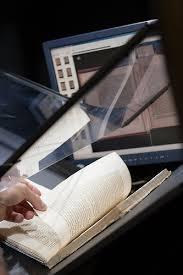 Digital Access Services (Online Institutional Repository, ETD Submission & Archiving, Faculty Publications, Digital Projects)
Scanning & Metadata Services (Basic and Advanced Scanning Infrastructures, Metadata Services)
Preservation (Dark Archiving, Duracloud)
Upcoming Services, 2015-2016 (Data Management Infrastructures and Shared Shelf)
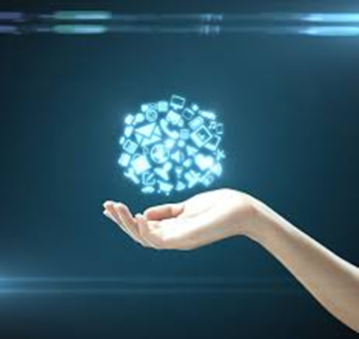 Faculty Research/Publications Institutional Repository
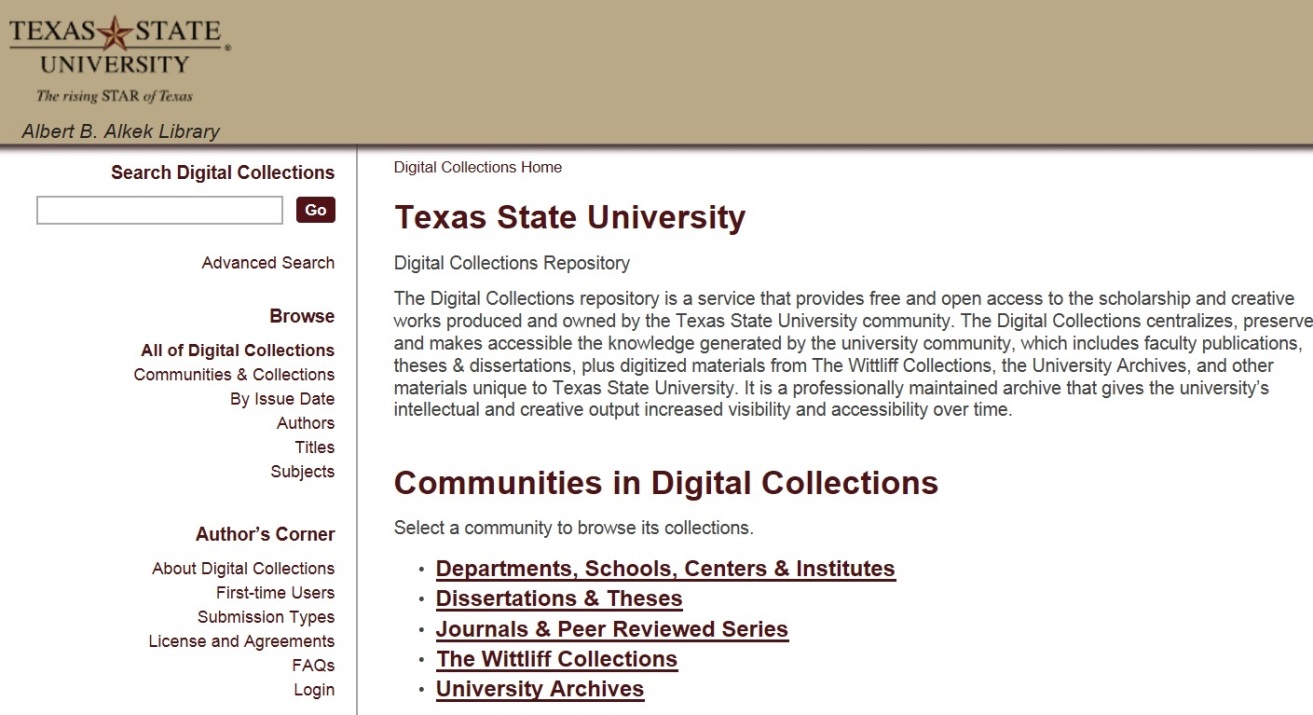 Larger Idea: Free and Open Access to Scholarship and Creative Works

Online Access & Long Term Preservation

Increasing Visibility, Accessibility of Work

Faculty Publications, White papers, Preprints, theses, dissertations, working projectsD-Space, MIT Open Source Application
https://digital.library.txstate.edu/
Faculty Research Papers(Institutional  Repository, DSpace)
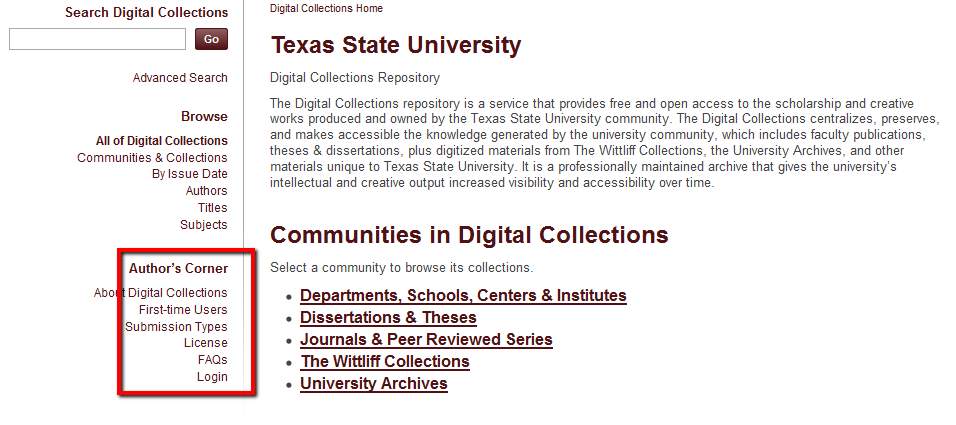 https://digital.library.txstate.edu/
Self Submission Process, Help: Jeanne Hazzard, Digital Collections Librarian
Faculty Publications - Physics
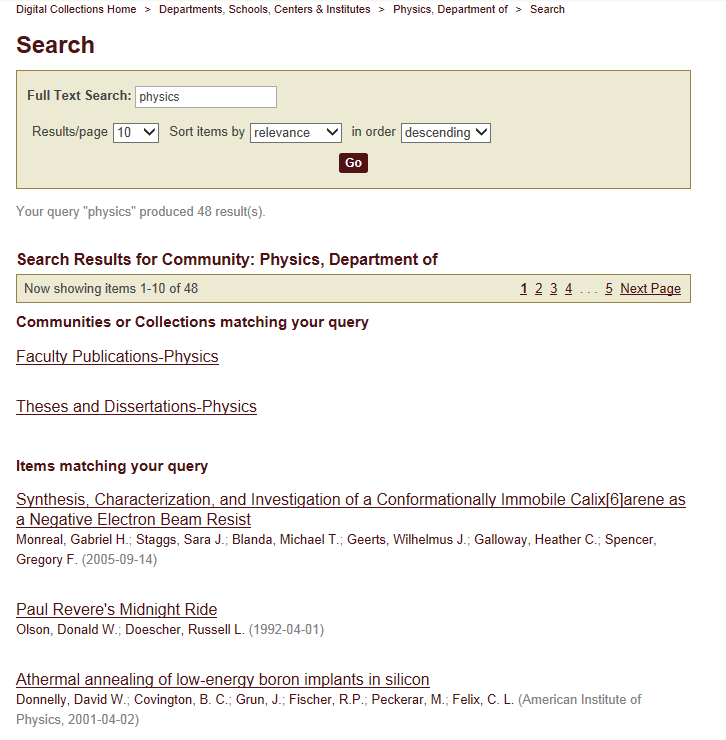 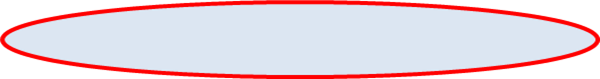 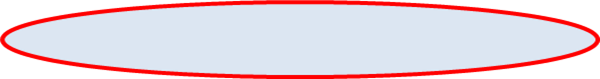 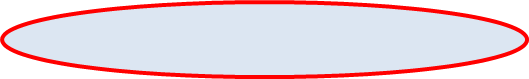 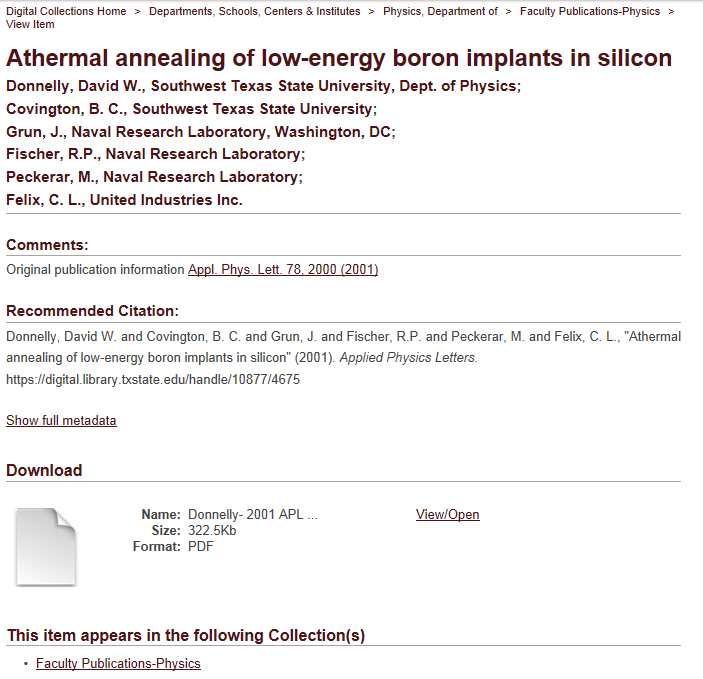 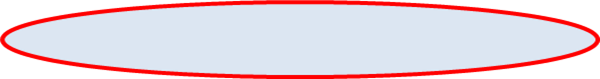 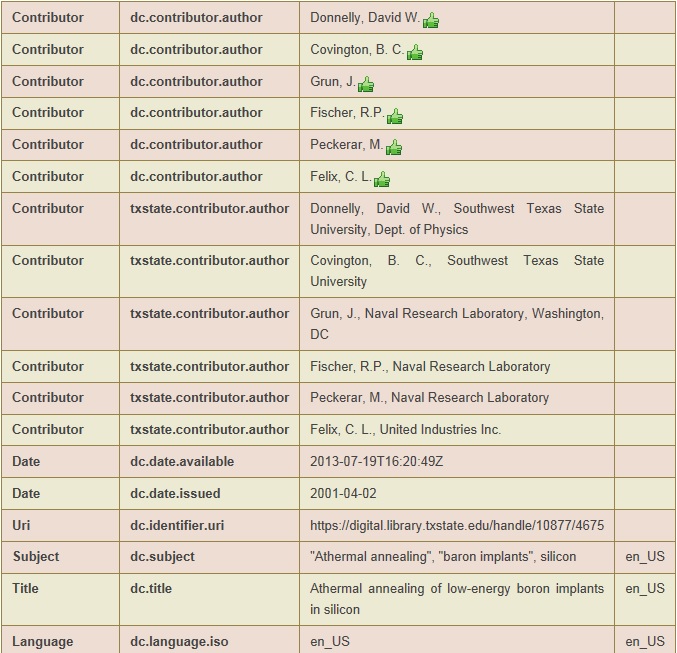 Dublin CoreMetadata


Access Points

Findability



Search Engine Optimization (SEO)
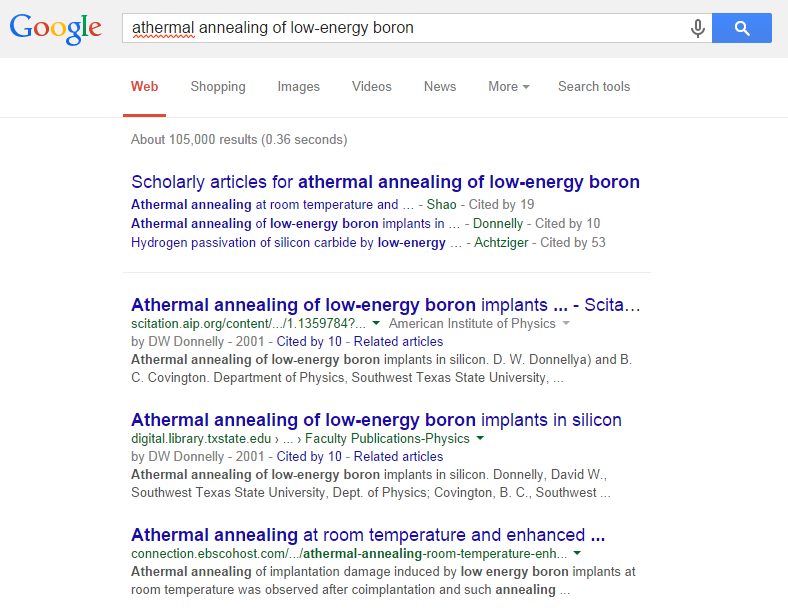 #2 of 105,000ImmediatelyAvailable
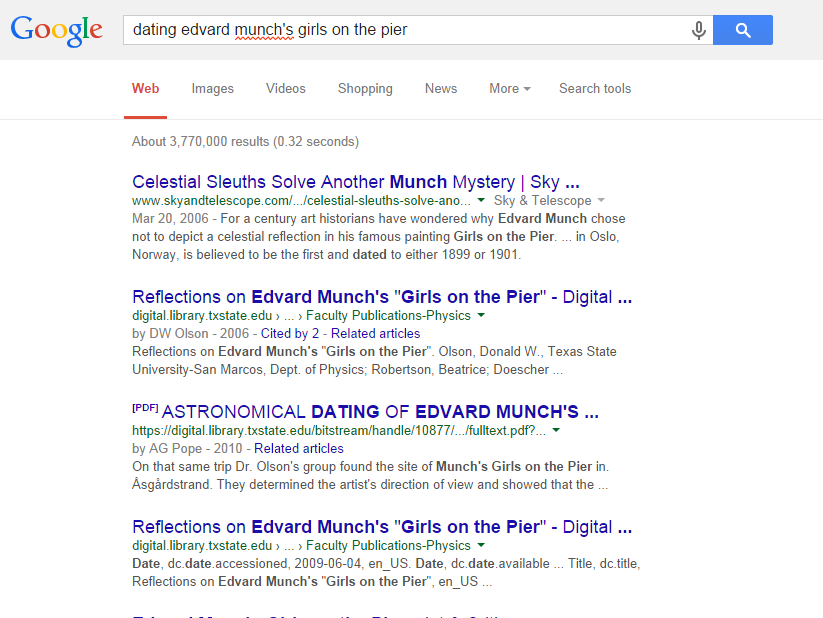 Immediate Access& Relevance
#2
#3
#4, etc. . .
Faculty Publications - Biology
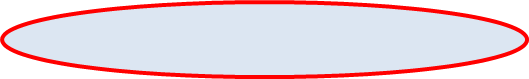 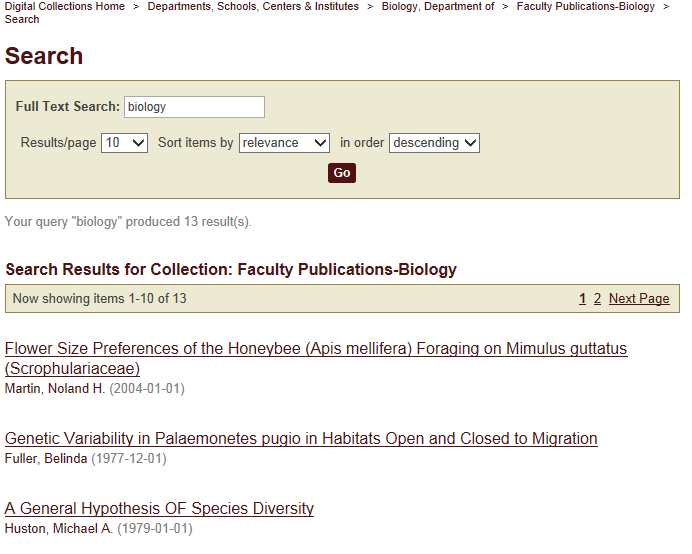 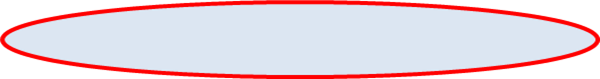 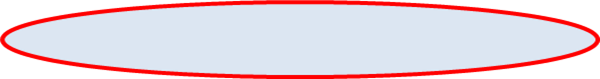 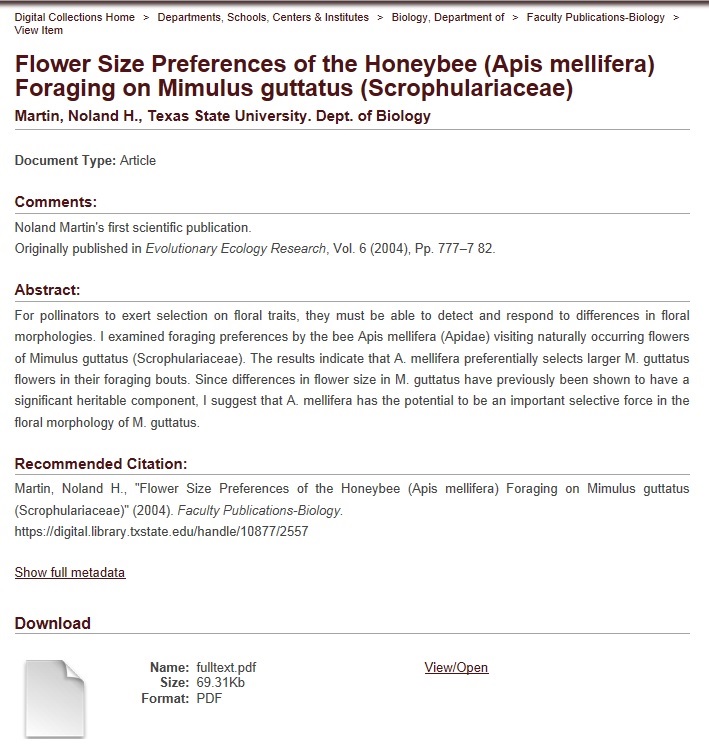 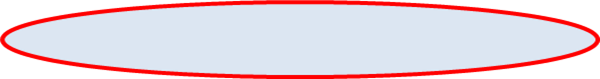 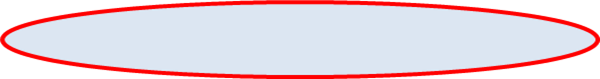 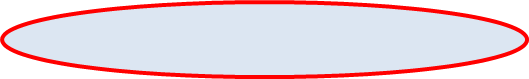 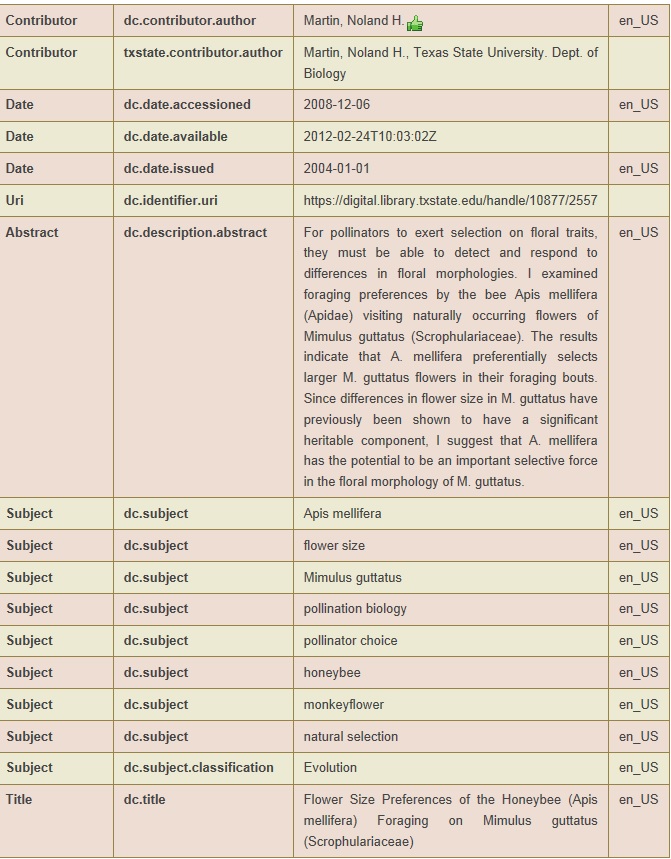 Dublin CoreMetadata



Interoperability
With other
Scientific Archives




Another Possibility forSearch, Retrieval,
Access, Recognition,Open Networks
Metadata Services
Standards Based Approach
Metadata Schema and Taxonomies
SEO, Search Engine Optimization, Several Experts with regards to Dublin Core and other standards, XML Schemas
Jeanne Hazzard, Digital Collections Librarian
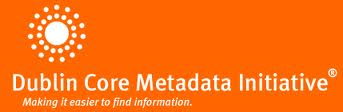 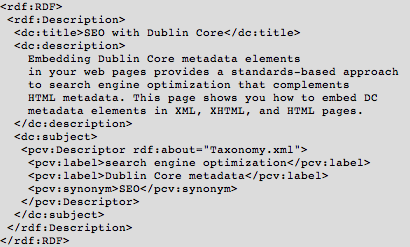 Scanning &Digitization Services
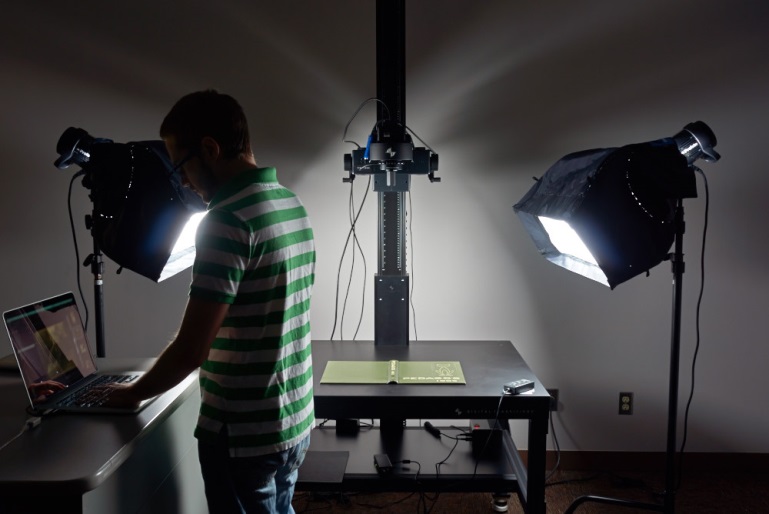 Digital Transitions Museum Level Setup  
Image & OCR, Standards, 
Books, Journal runs, Documents, Rare materials, 3D Objects, Posters, Projects, Audio and Video






Jeremy Moore, Digital Media Specialist, Todd Peters, Head of Digital and Web Services
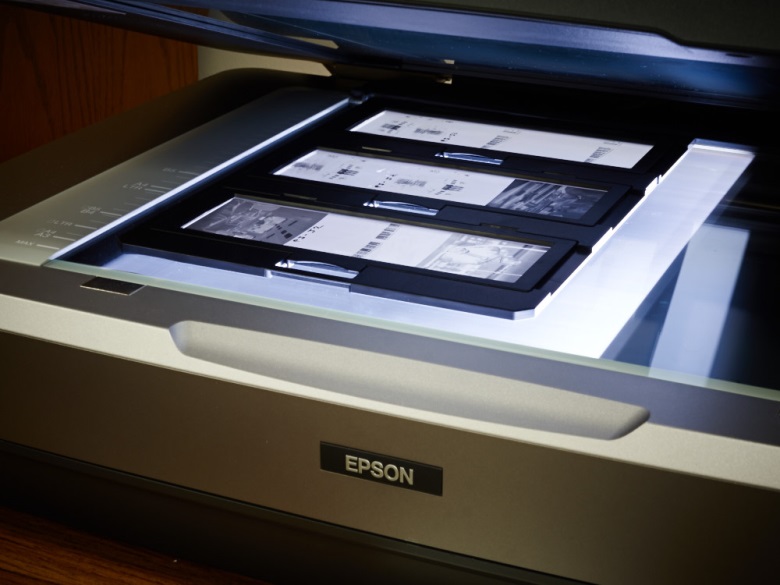 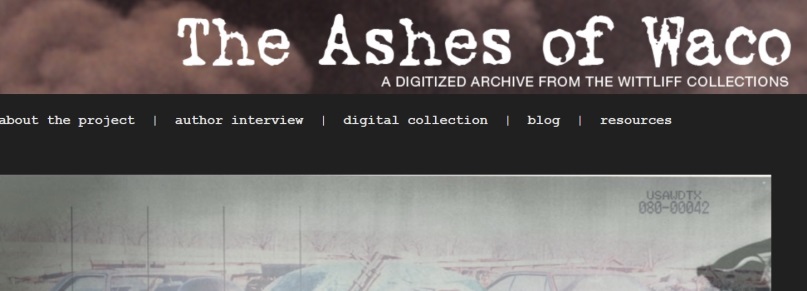 The Digitization Lifecycle and Projects
Empowering FacultyResearch

Prototypes for LargerGrant Projects
1
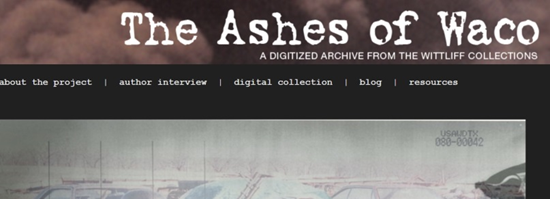 Supervising Graduate Students?Online Thesis/Dissertation Repository
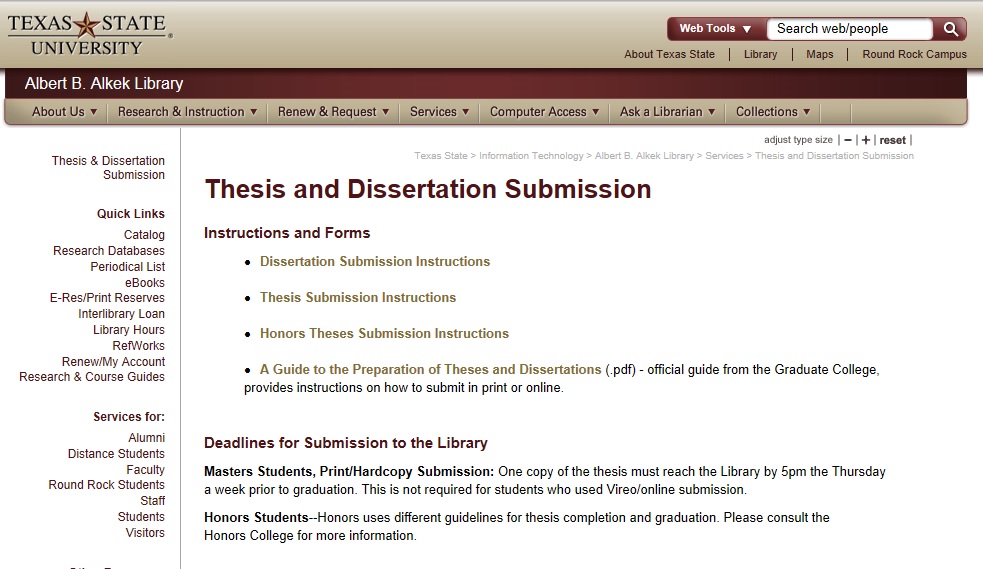 Vireo/D-Space (Graduate School)/ Dspace /Catalog, Stephanie Larrisonhttp://www.library.txstate.edu/services/thesis-dissertation-binding.html
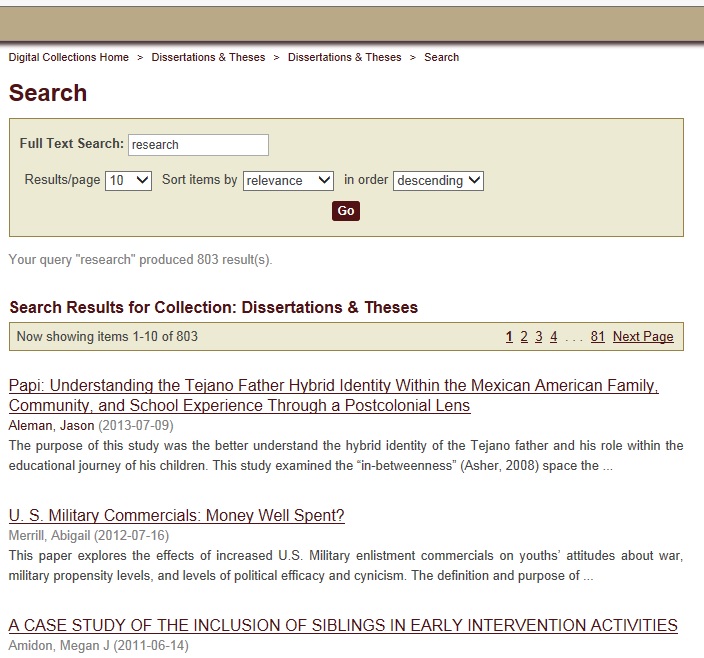 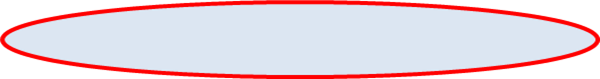 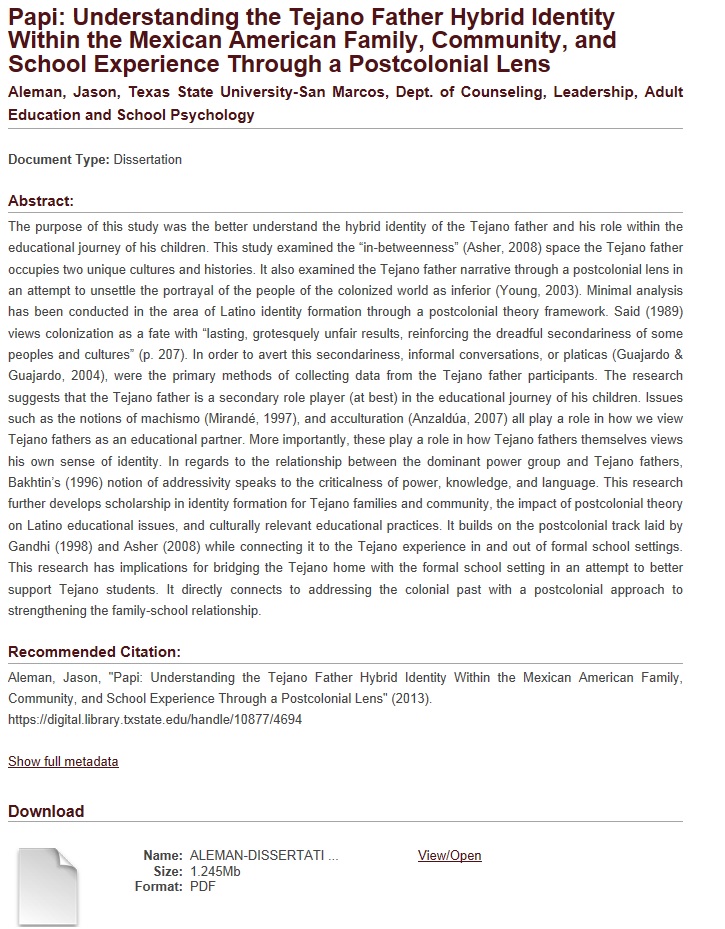 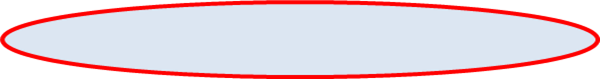 Robust Abstract
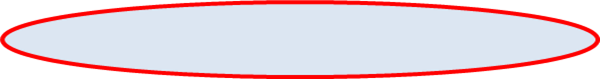 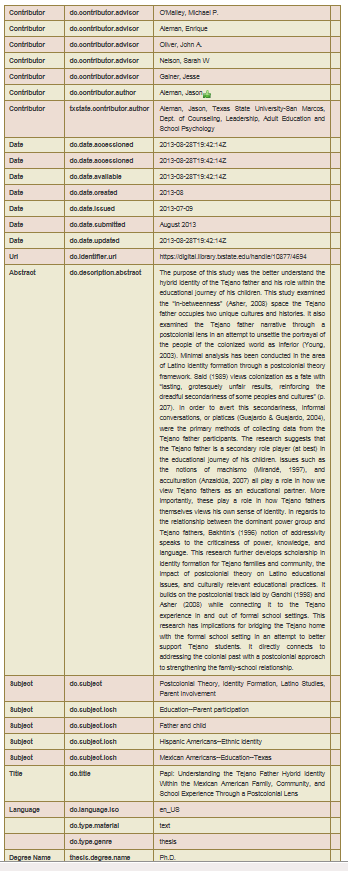 Robust MetadataApplication
Network Connections/Alt-Metrics
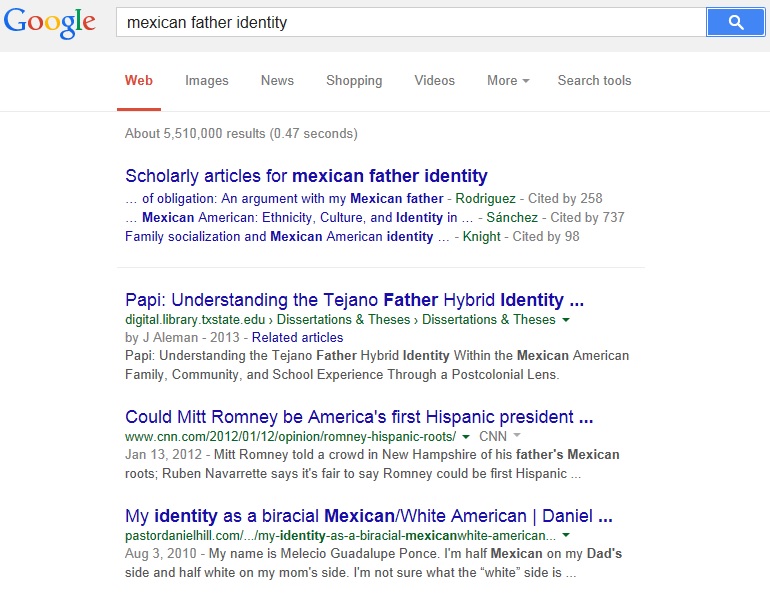 #1
Great Way for Graduate
StudentNetworking
Upcoming Possibilities (2015 - 2016)
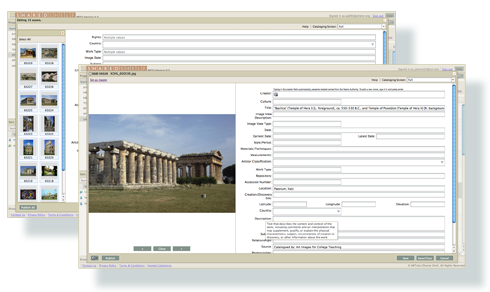 University Data Management Plans -  Library Data Repository Investigation
Artstor Shared Shelf (Visual Image Collections Repository), 2015
Data Management Repository
Increasingly, major grant agencies require data management plans as mandatory part of the grant proposal process. (NIH 2003; NSF 2011; NEH, 2013 USDA)
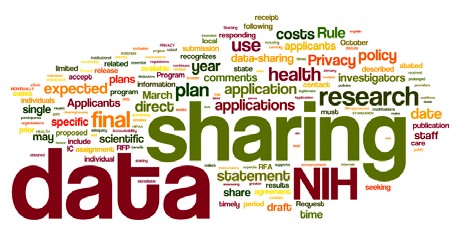 University Opening Discussions Stage, 2015-2016
DMP Repository Infrastructure InvestigationOffice of Sponsored Research/VPIT Special Projects/Library
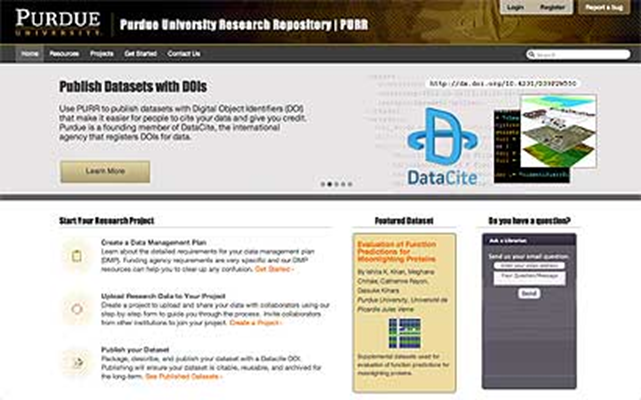 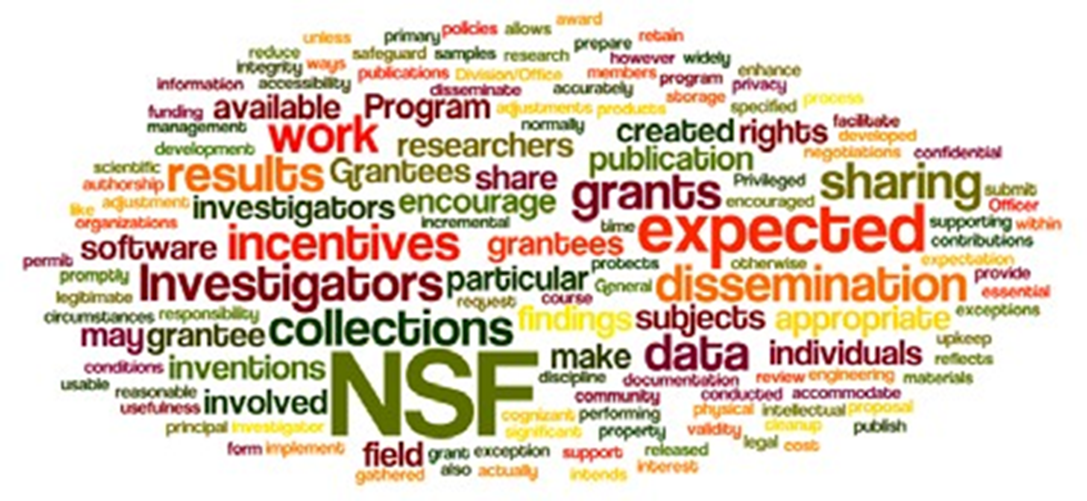 Hubzero, Dataverse, DMPTool, 2015-2016
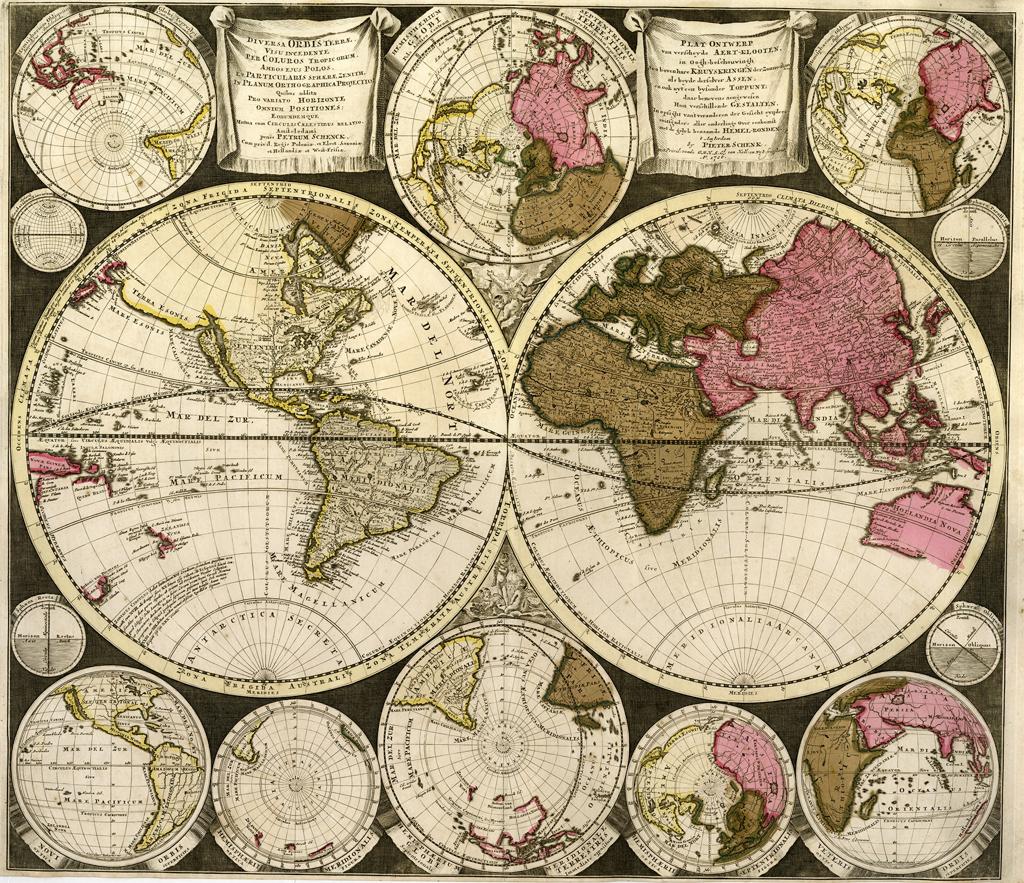 Artstor SharedShelf, January 2015Online Visual Image Database Collection Creation Tool
Humanities
Social Sciences
Natural SciencesFaculty collections
Teaching collections
Museum/Dept collection
Visual  & Performing Arts
Video Overview
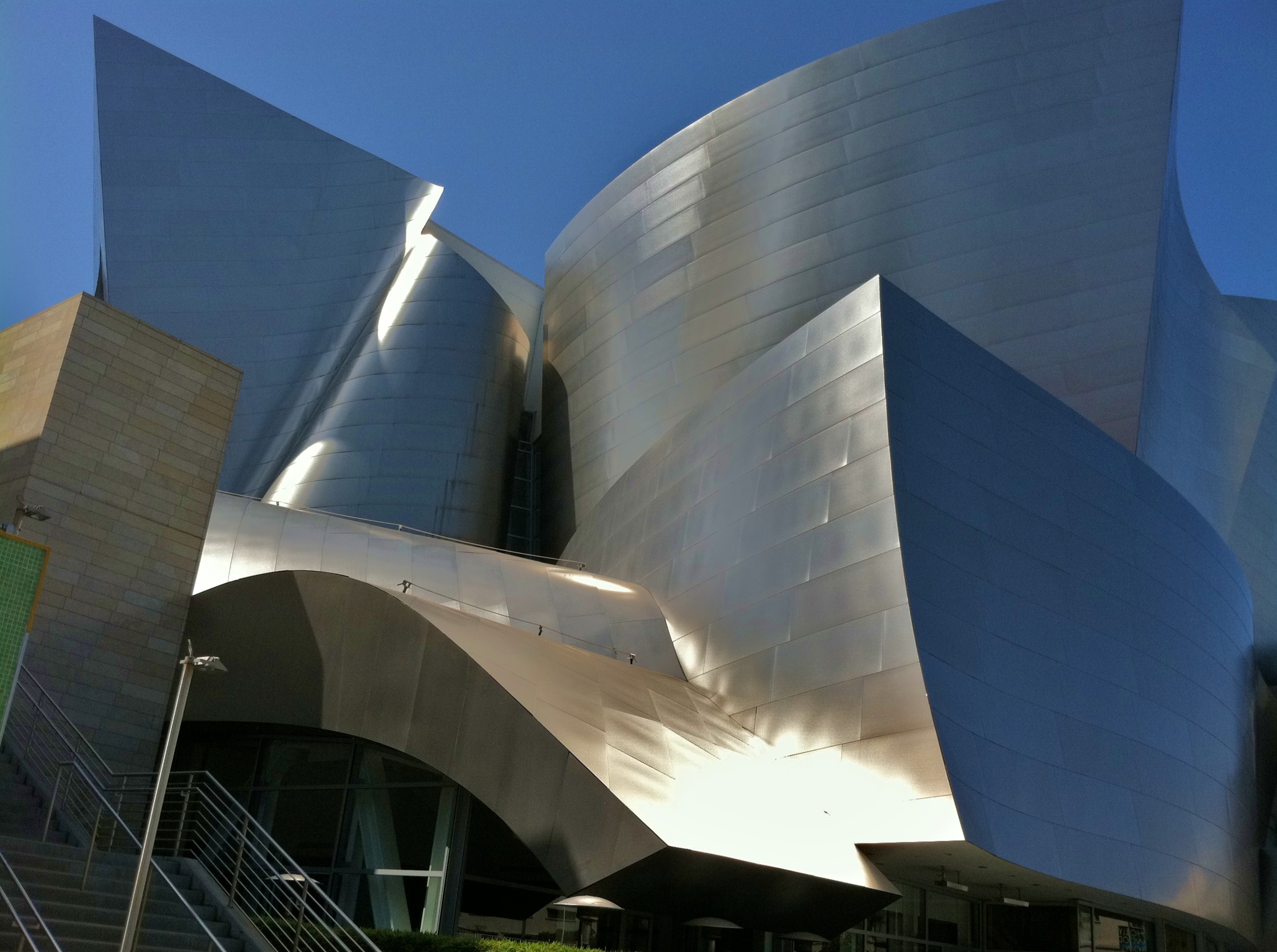 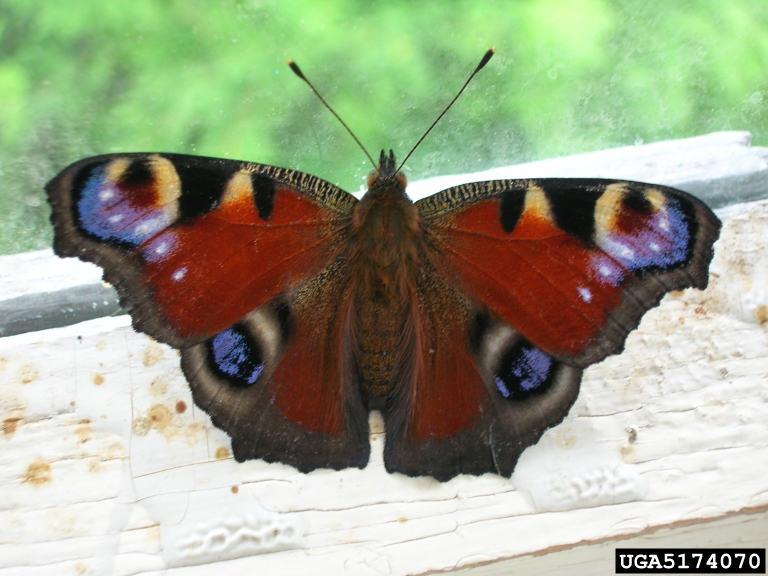 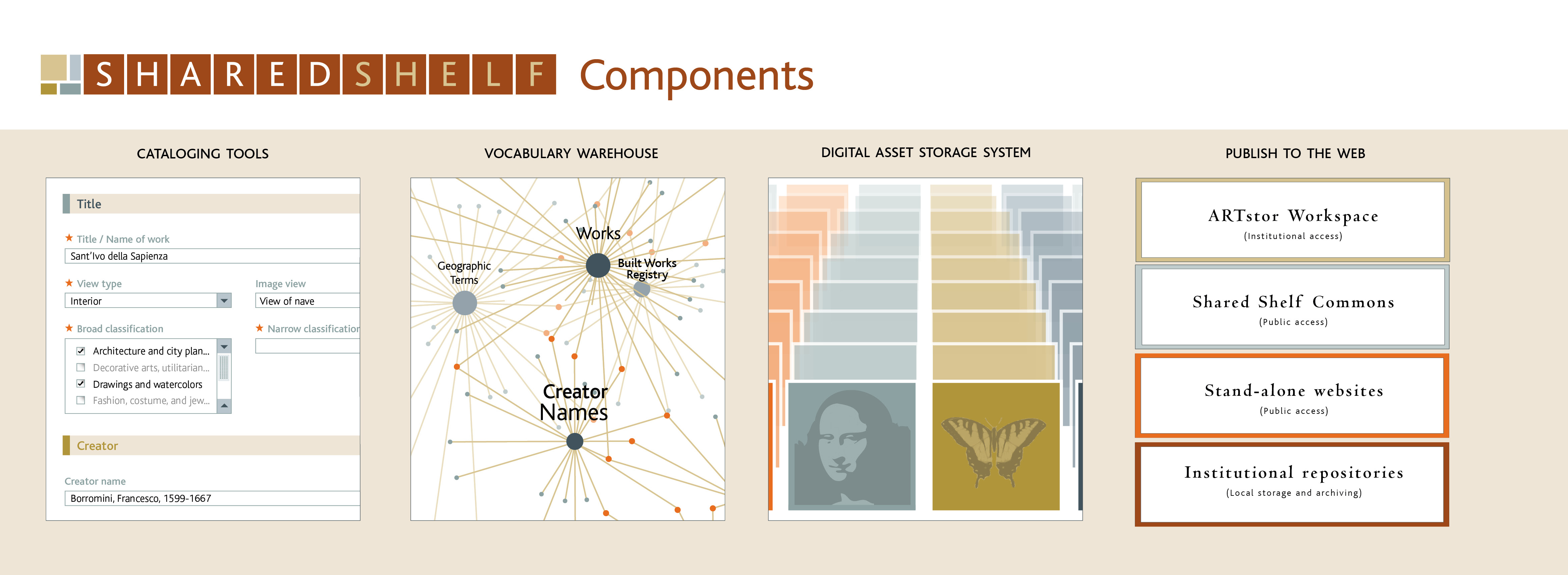 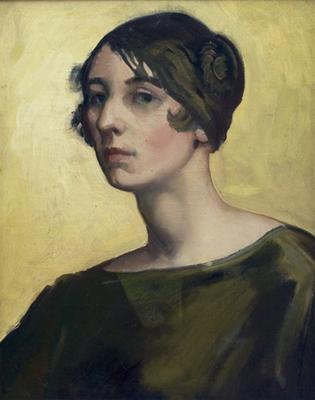 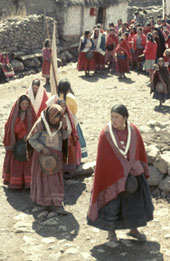 *Shared Shelf supports non-art metadata models/ Licensed October 1, 2014
Creating & Sharing Visual Scholarly Collections
Public on the World Wide Web
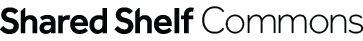 1,600+ institutions subscribing to Artstor worldwide
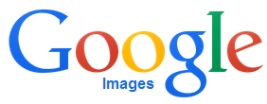 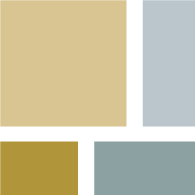 TXU and designated others
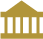 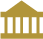 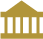 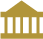 TXU Collection
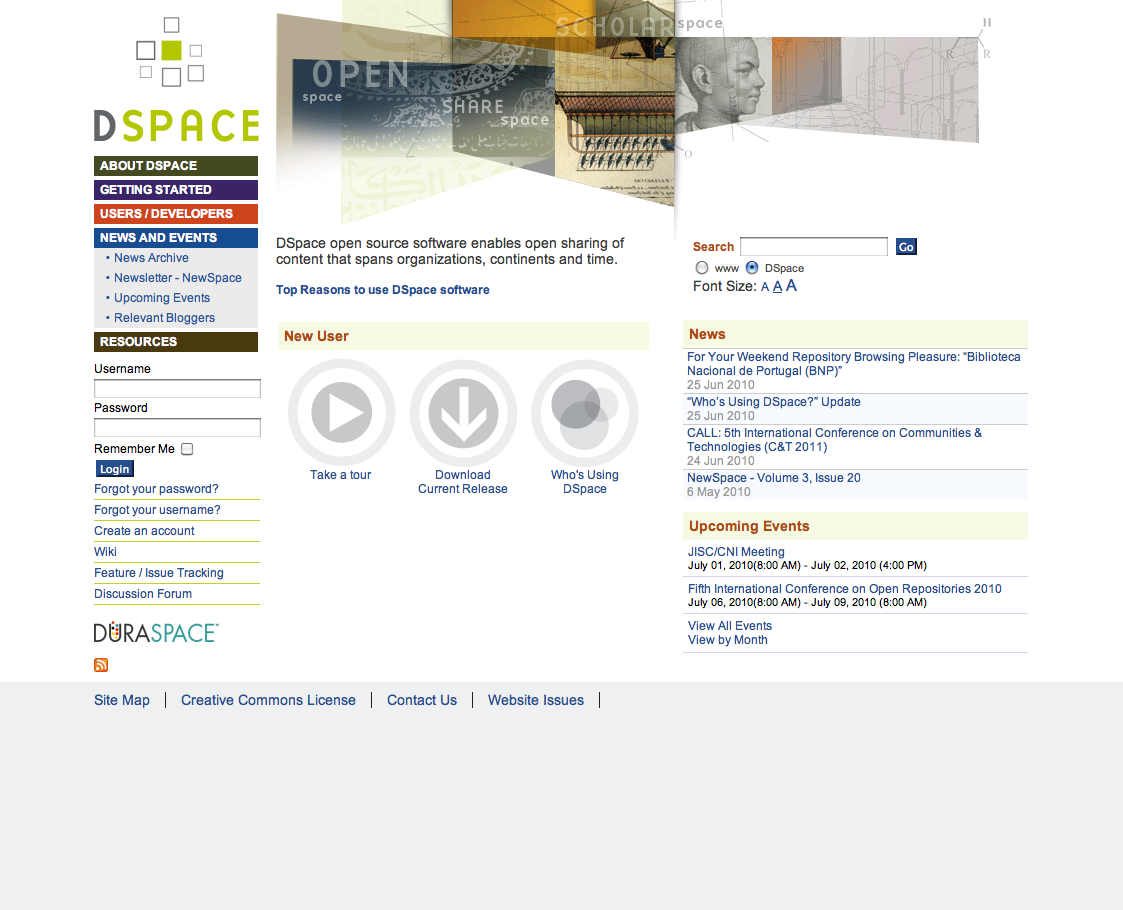 Private
Shared Shelf Commons;
DPLA;
Omeka sites
Contributed collection
Instructor Collection
Shared Shelf hosted 
collections
TXU Visual Repository
Restricted Access
Shared Access
Open Access
Online Visual Fieldnotes Database
NYU Archeology Collections
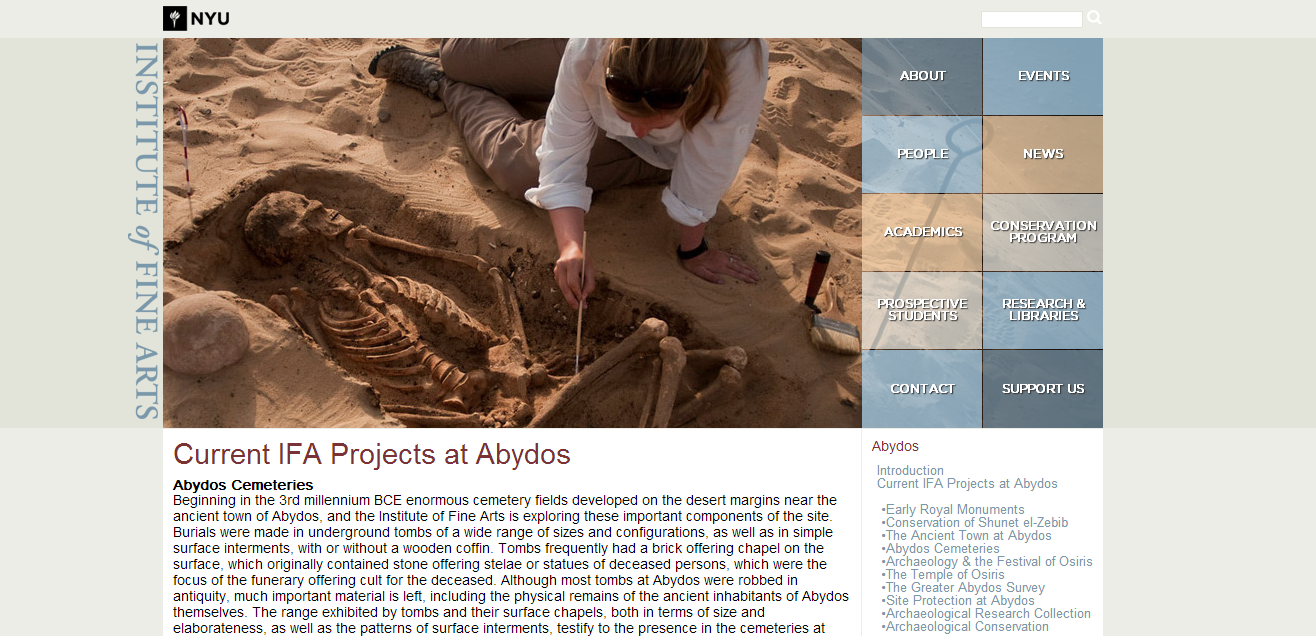 http://www.nyu.edu/gsas/dept/fineart/academics/abydos/abydos-cemeteries.htm
Larger Project Proposals
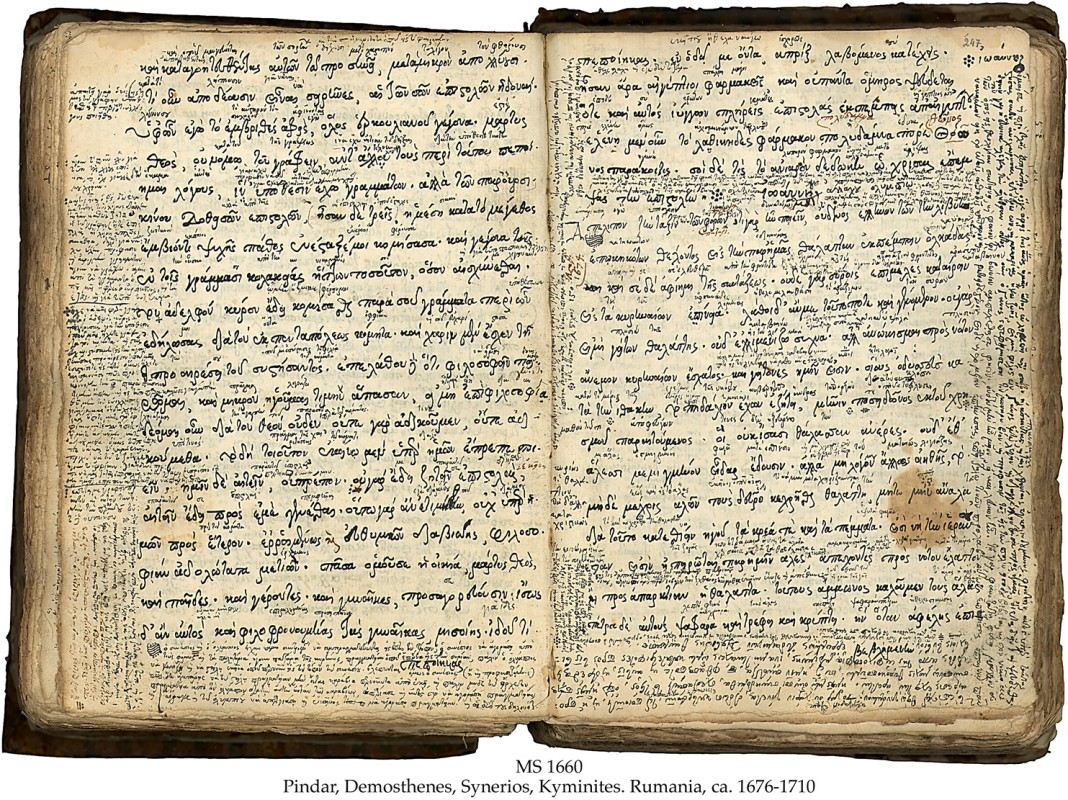 http://www.library.txstate.edu/about/departments/dws/faculty-digitization.html 
http://www.library.txstate.edu/about/departments/dws/new-faculty-digitization.html
Faculty Project Proposal Process
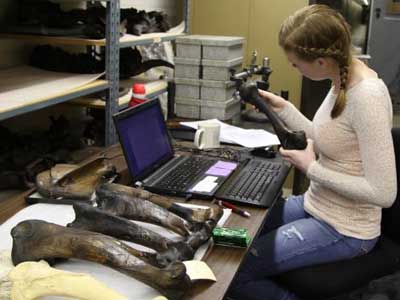 Brief Email:
Project scope, list of present material assets, rough contextual outline, statement of copyright ownership

Preliminary Admonitions: Copyright, Focus on Academic Research Projects, Online Access
Preliminary meeting to discuss or get questions answered
Ray Uzwyshyn: ruzwyshyn@txstate.edu
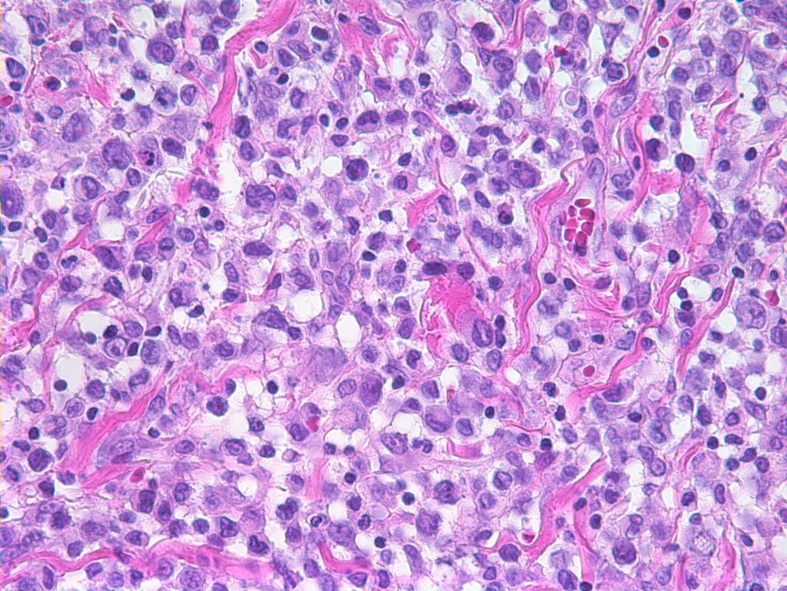 Comments/Questions?
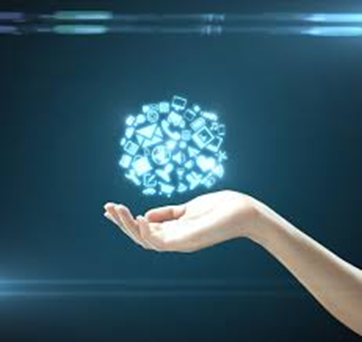